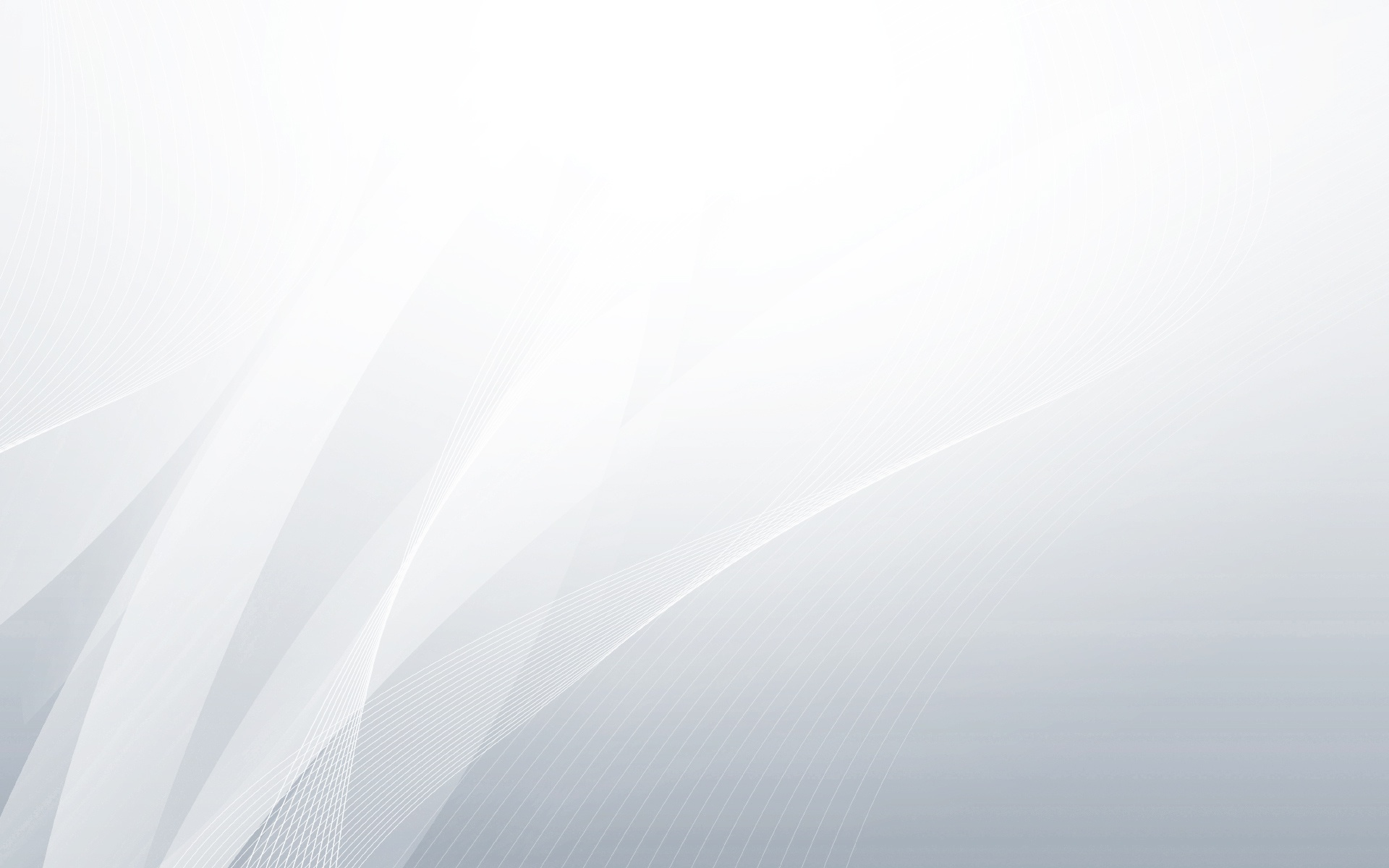 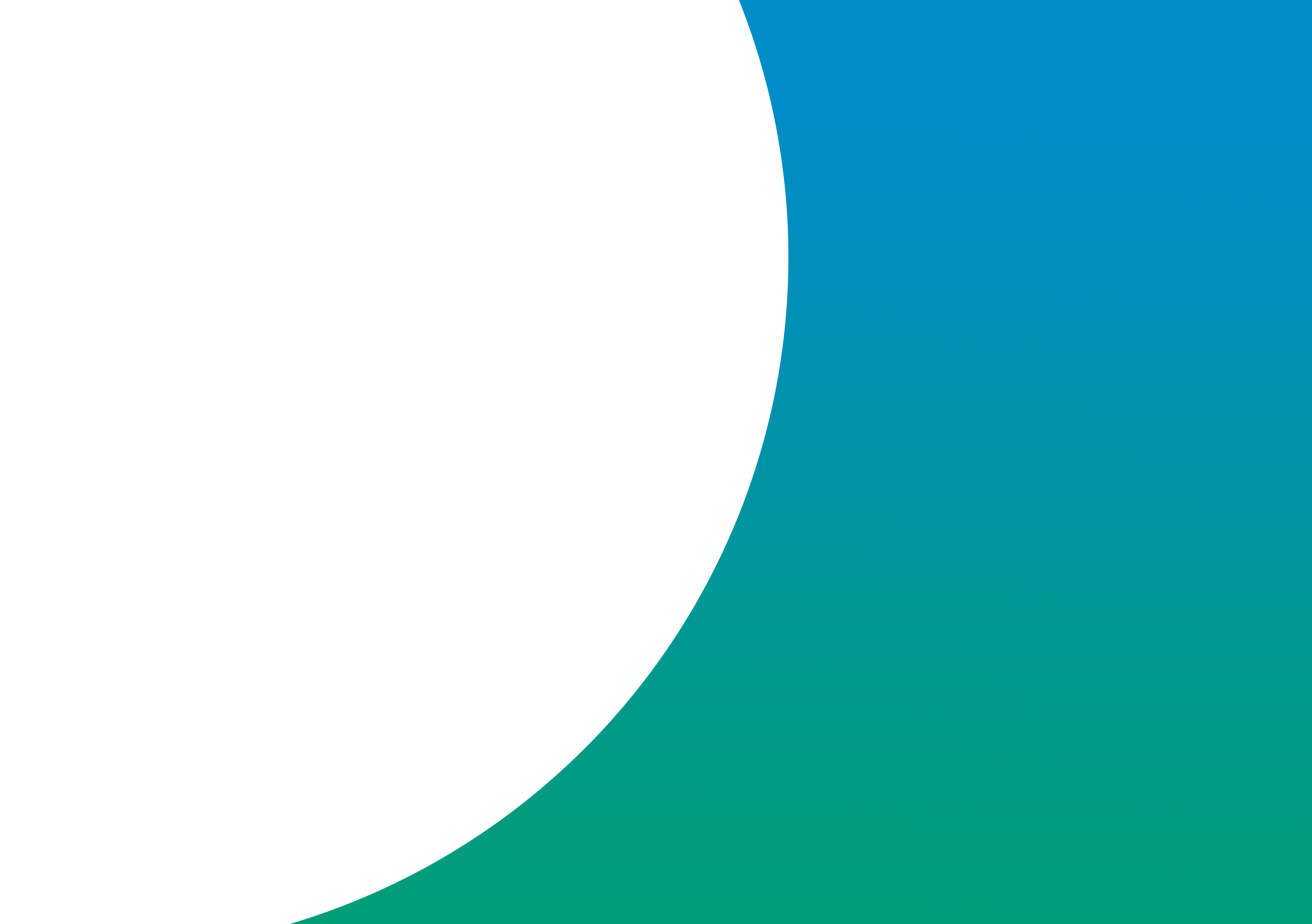 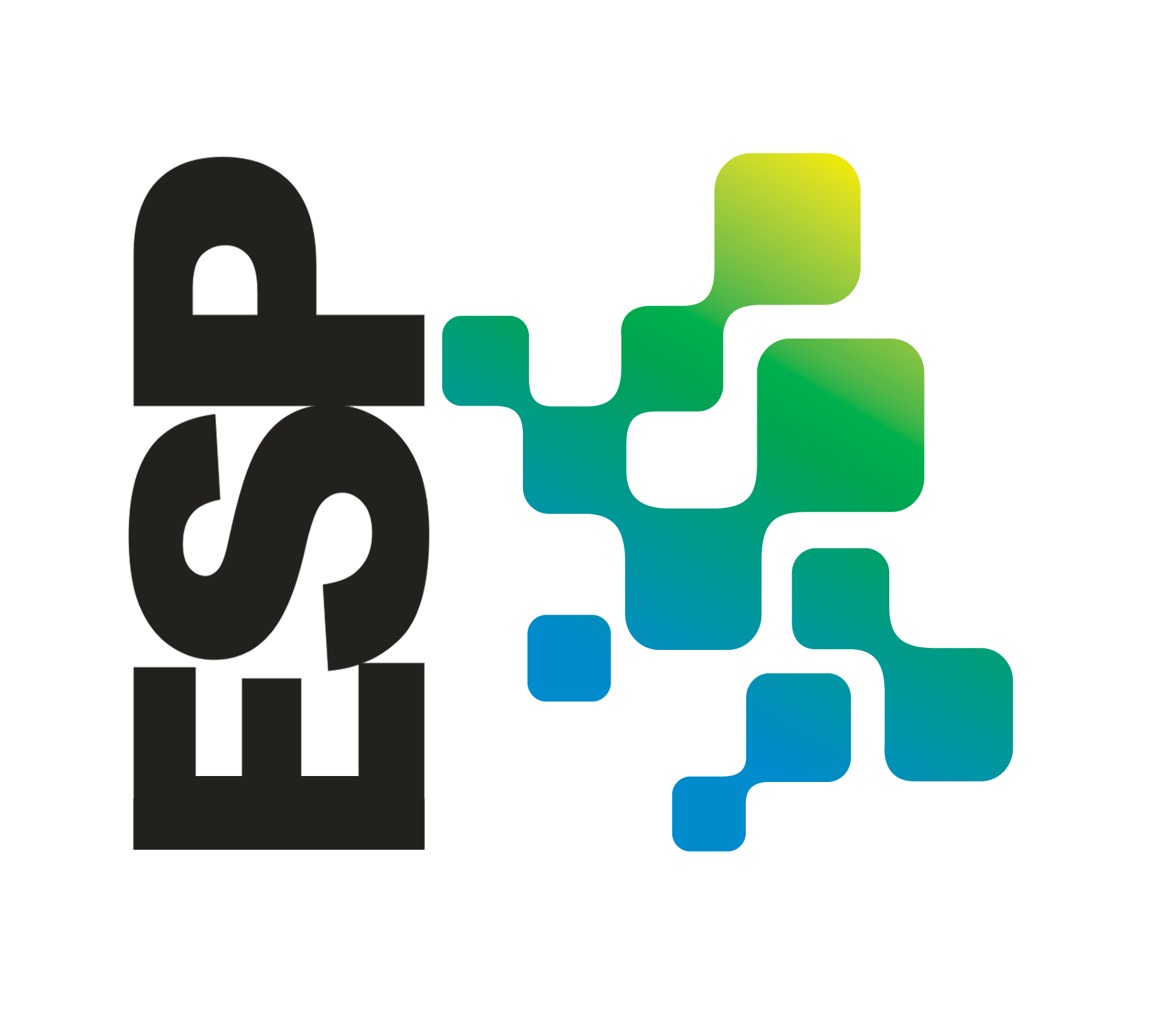 Road to Decarbonisation 
Hydrogen Skills to Accelerate the Transition to Net Zero
06 October 2022
Rachel Tulloch: Sector Manager, Energy Transition & Transport
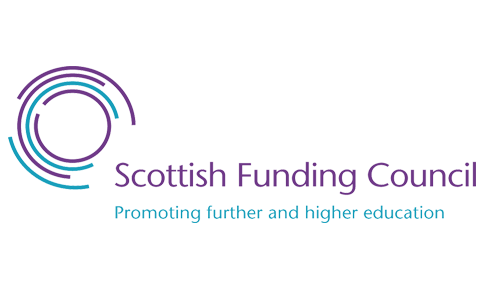 Scotland's colleges – delivering skills for theenergy, engineering and construction sectors
About ESP
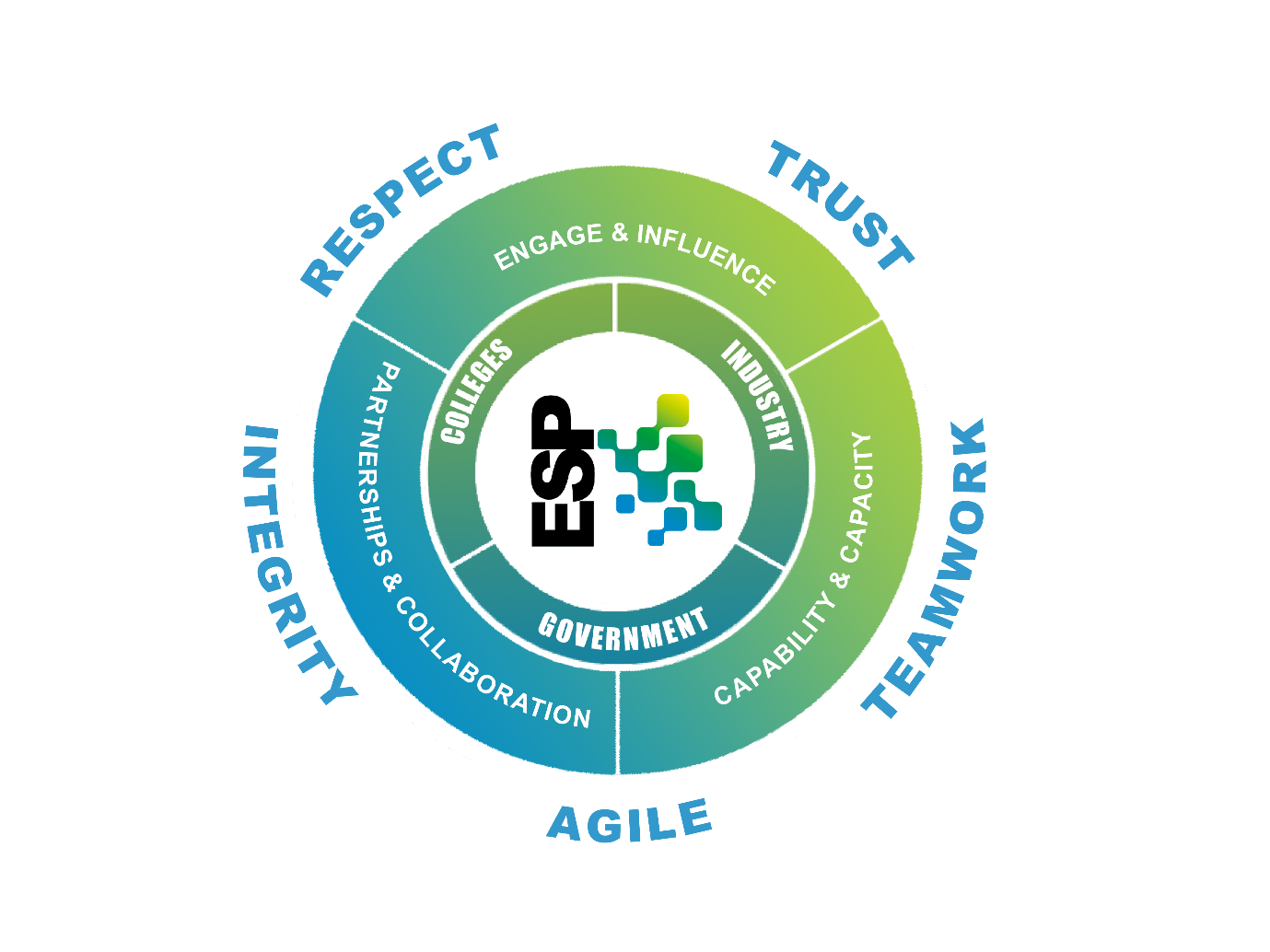 ESP is a collaboration of Scotland’s colleges and industry partners established to increase Scotland’s capability and capacity to deliver the right skills for the energy, engineering and construction sectors. 
Our aim is to join up industry and colleges across Scotland's regions.

Vision: - A college sector working in partnership with government, agencies and industry to meet national and regional skills needs, maximising investment and job opportunities aligned with emerging technologies, the Climate Emergency and the Just Transition to Net Zero.
Climate Emergency Skills 
Action Plan
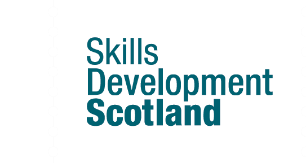 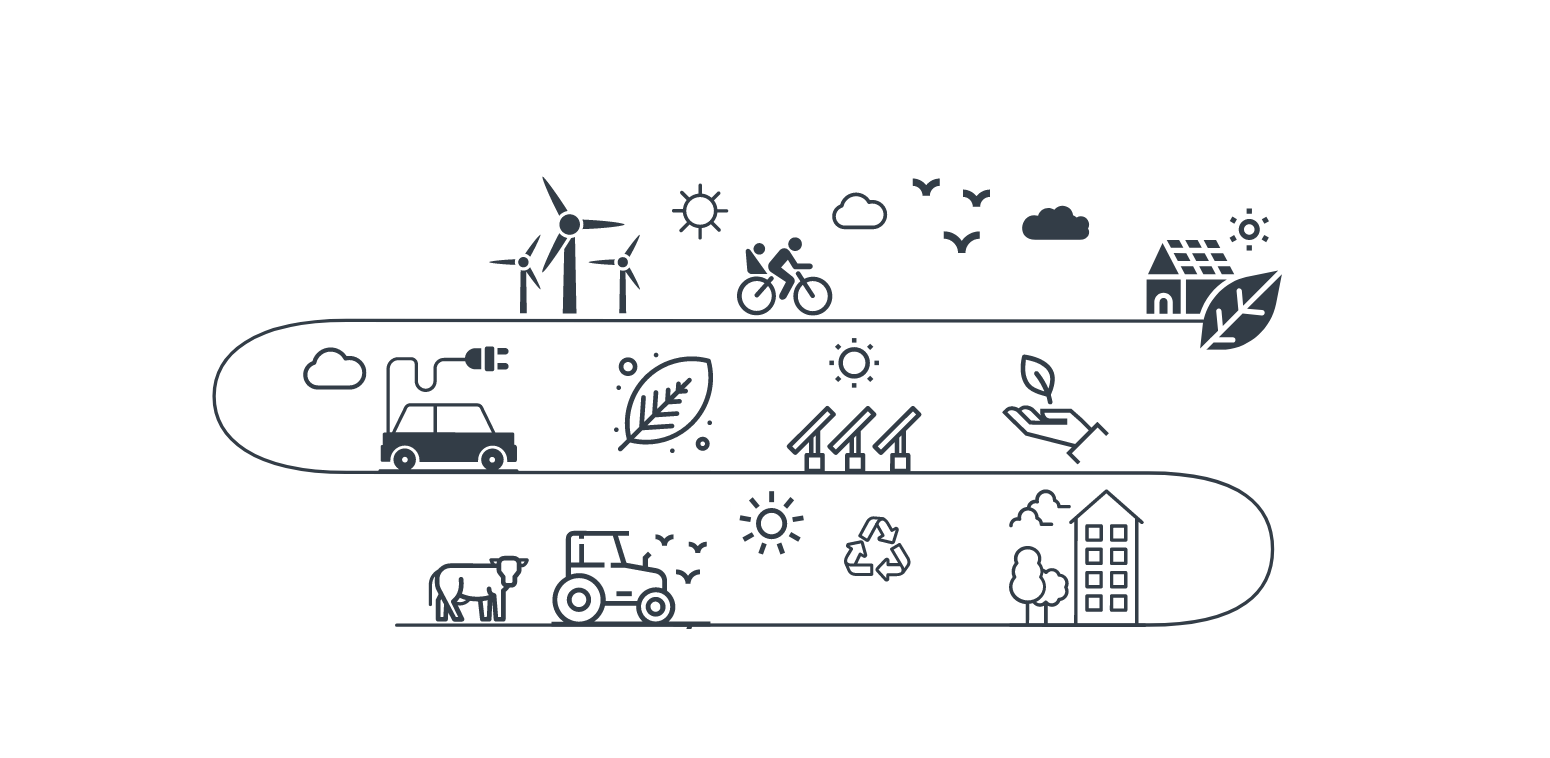 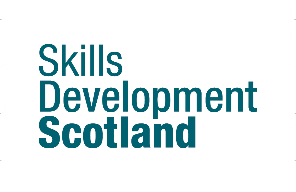 The Climate Emergency
Ensuring our workforce has the skills for the transition to net-zero

Delivering on Scotland’s Climate Change Plan

Embedding a partnership approach

Evidence-led
Net-Zero by 2045
In 2019, Scottish Government was the first Government in the world to declare a Climate Emergency, committing Scotland to become a net zero nation by 2045

A ‘green recovery’
In 2020, Scottish Government updated its Climate Change Plan to reflect the profound impact of the pandemic, committing to a ‘green recovery’ from COVID-19 which captures the opportunities of a just transition to net zero.

A Just Transition
The transition to a thriving and inclusive net zero economy is a transformational opportunity, however the pace and scale of the transition will bring with it risks and disruptions as communities, industries and supply chains adapt. 

Green jobs and skills
Green jobs, skills, training and reskilling are at the centre of Government’s approach, driven by the Climate Emergency Skills Action Plan
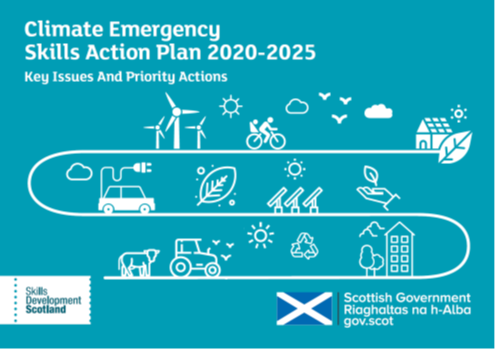 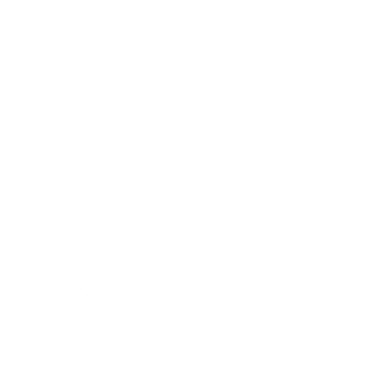 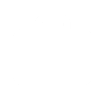 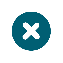 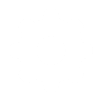 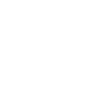 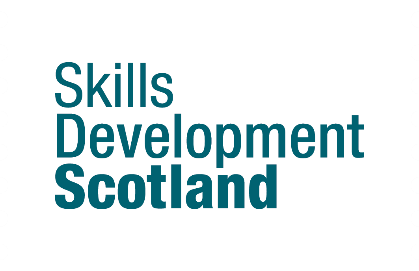 Understanding Green Jobs and Skills
Reaching net zero by 2045 requires
transformational change across the
economy and society, providing
opportunities for:

developing new, quality green jobs
embedding green and circular economy skills
increasing access to growing global green markets for Scottish businesses
stimulating regional growth
providing enhanced access to nature and the environment
ESP & the College Response
Building Capability and Capacity - Training Networks
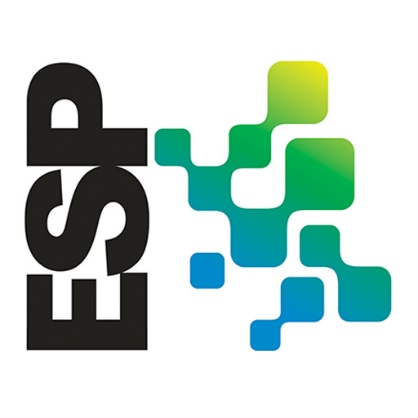 Also involved in supporting economic development agencies, Scottish companies,  inward investors etc
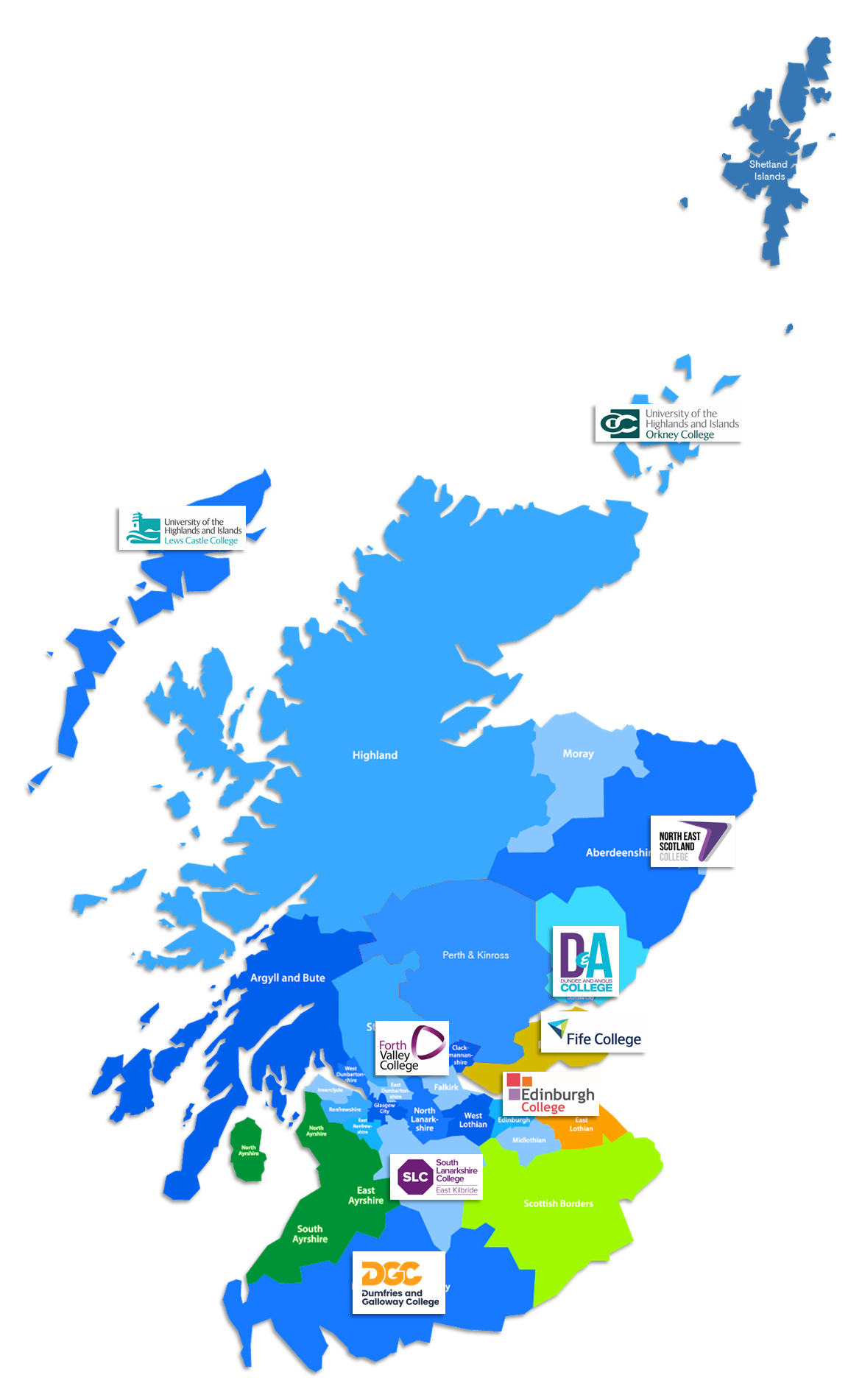 ESP – Hydrogen Training Network
Hydrogen Training Network 
ESP’s Hydrogen Training Network was established in September 2019 to address the expected demand for hydrogen skills. Initially it is based around 9 colleges where hydrogen projects exist and with some expertise already in place. 

Curriculum & Resources
Online Awareness Course
Hydrogen for Transport online course
Professional Development Award  - Hydrogen: An Introduction for Technicians
Desktop Hydrogen Fuel Cell Trainers – Shared resource
Electrical Fundamental Desktop Trainers Shared resource
50KW Fuel Cell Trainer

Staff CPD
Programme for developing senior staff and college lecturers
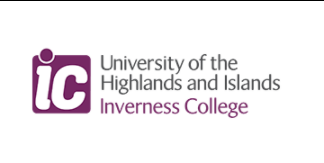 Collaboration
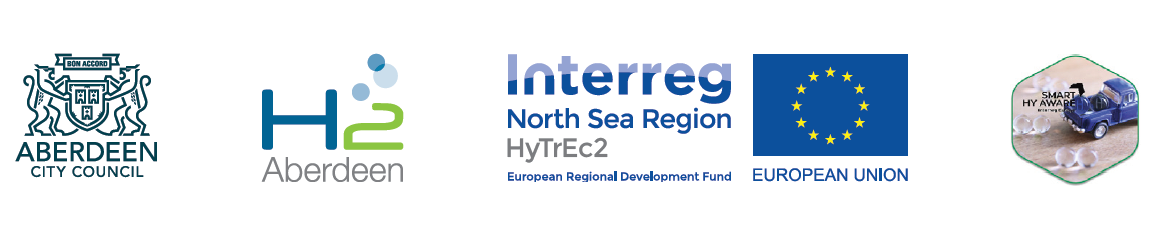 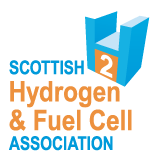 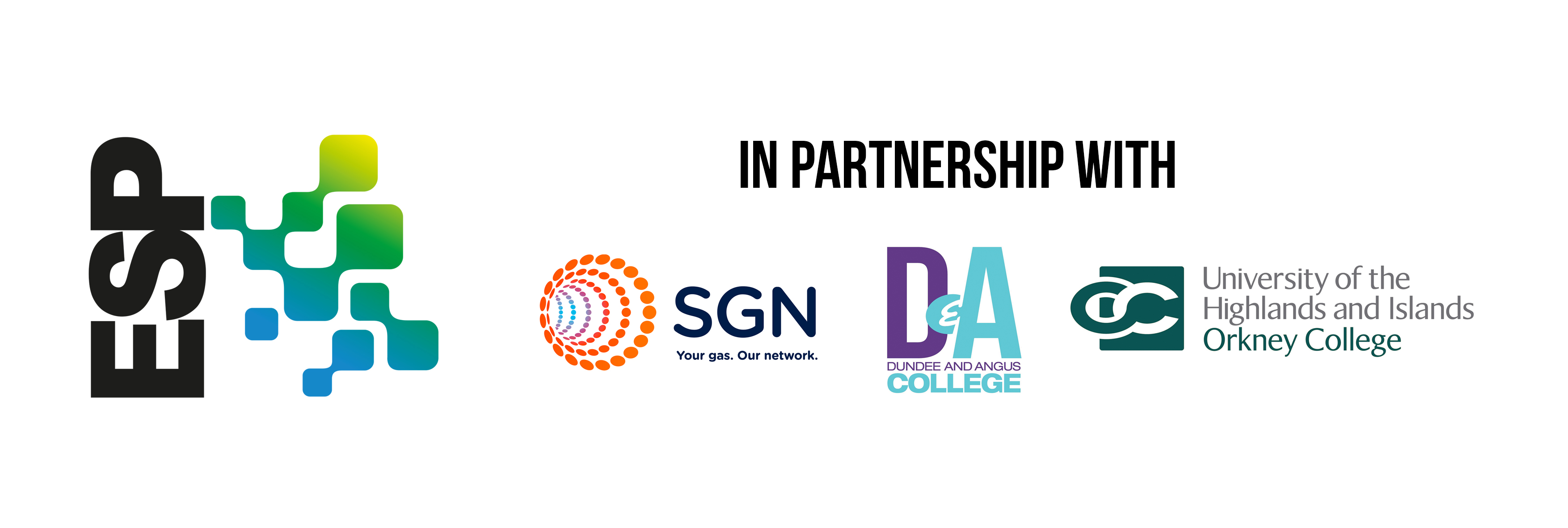 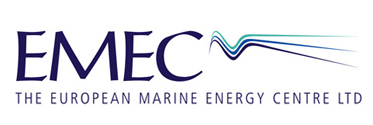 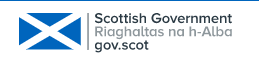 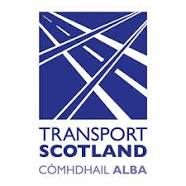 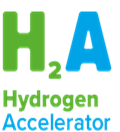 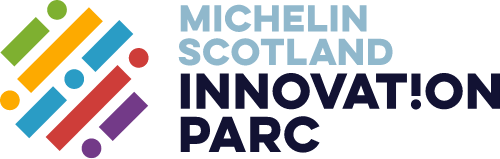 [Speaker Notes: SHINE
TS  Zero Emission Mobility Skills]
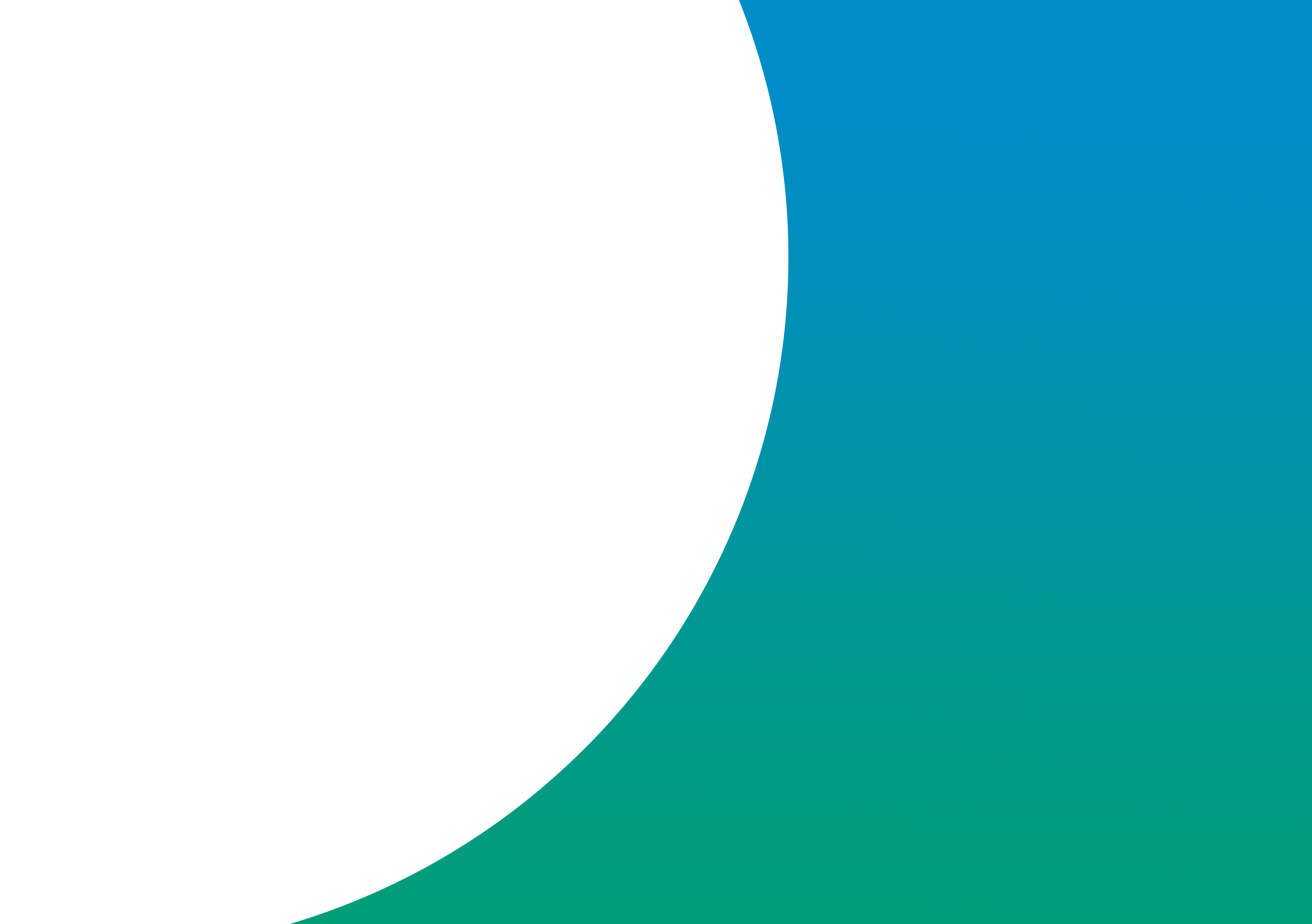 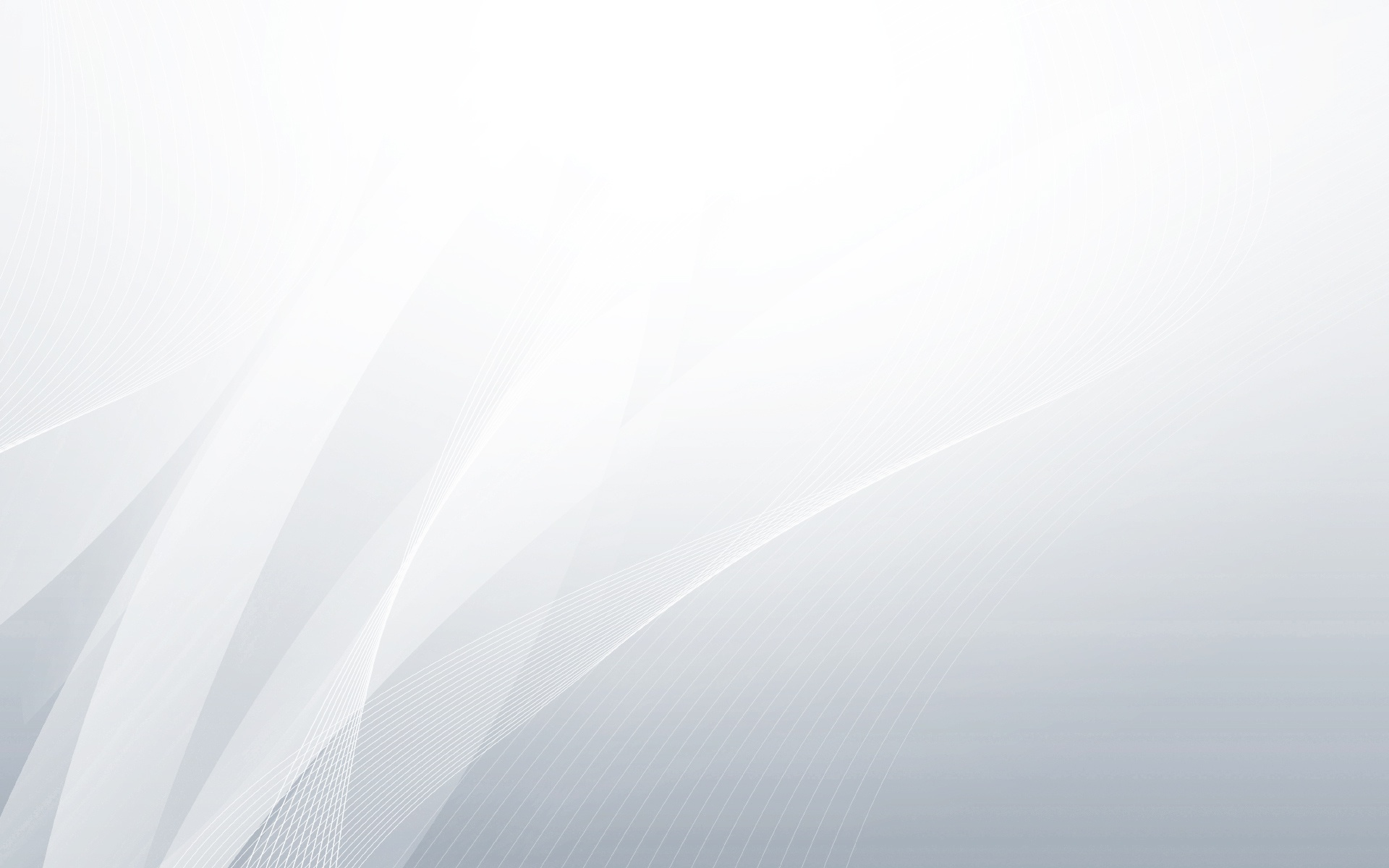 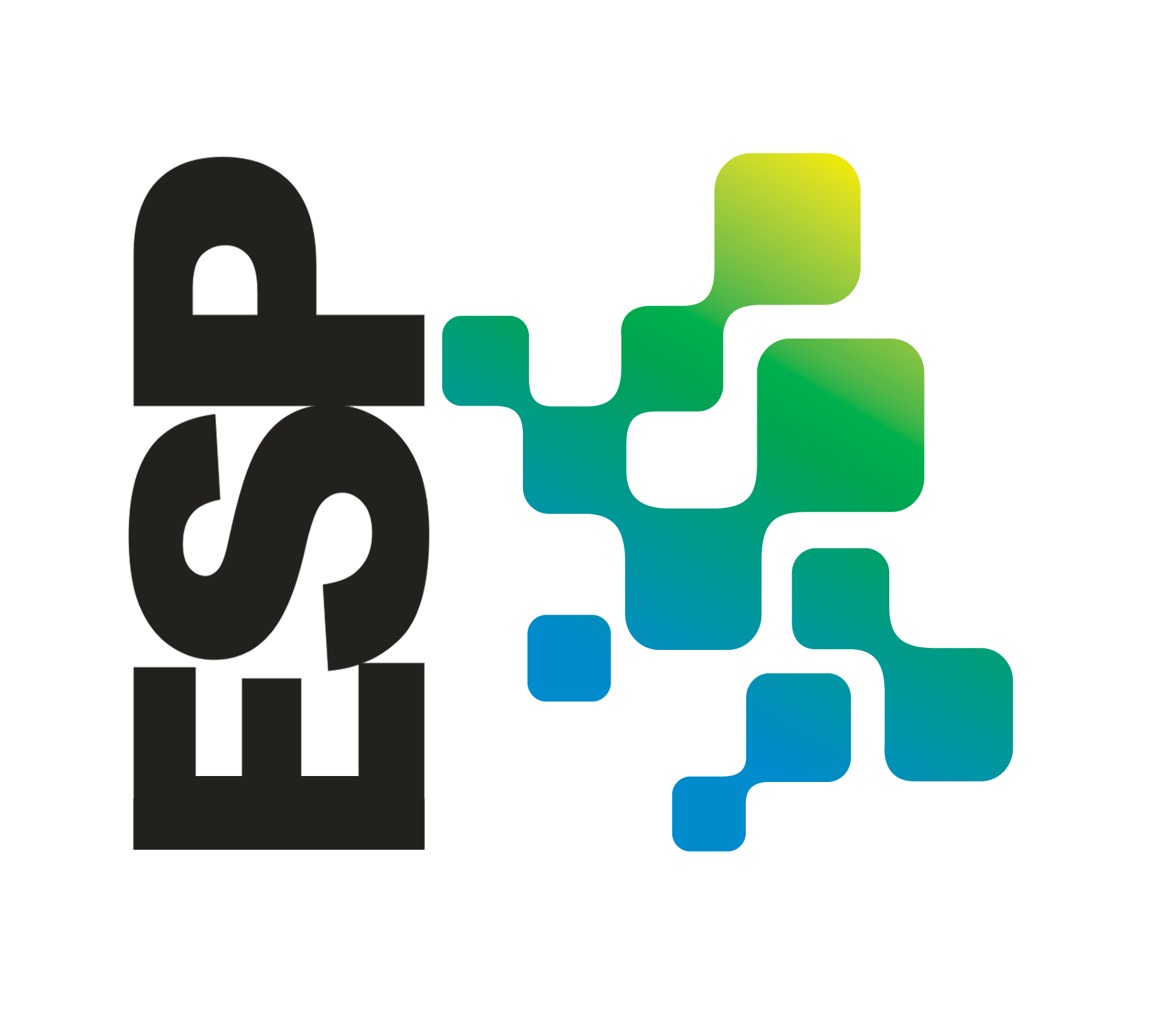 Questions

Rachel Tulloch
Sector Manager – Energy Transition & Transport
rachel.tulloch@esp-Scotland.ac.uk 
07812664912
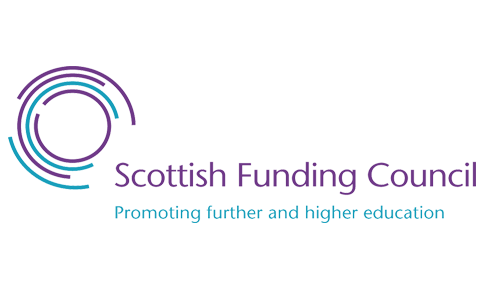 Scotland's colleges – delivering skills for theenergy, engineering and construction sectors